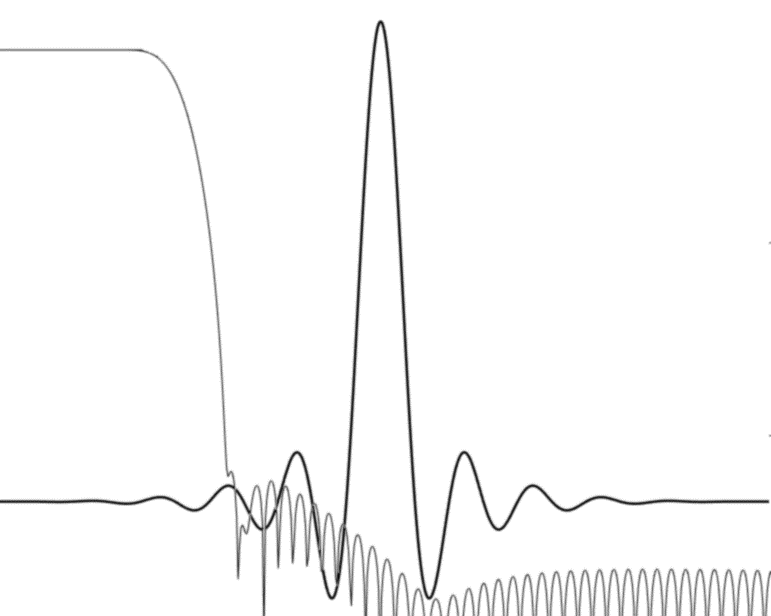 LOW-COMPLEXITY ARBITRARY SAMPLE-RATE CONVERTER
Overview
This program implements an adjustable interpolator used for the sampling rate conversion (SRC).

The code is ported to Cortex-M4 / M7 and Cortex-A with or without NEON. 

Several configurations are precomputed and can be prepared depending on the memory size constraints of your device. 

The bit-exact demonstration files and executable (BATCH_SRC.BAT) are located at :
http://firmware-developments.com/WEB/P6x/SSRC_M4/DEMO/
Programming interfaces
The program works from a pre-computed coefficient-set corresponding to a low-pass filter. A Matlab/Octave program generates the coefficients from different parameters: computation load, sharpness of the filter, resampling accuracy, memory size constraints.

The public APIs of the programs are:
Returning the amount of required memory from input parameters : input and output sampling rates, samples format.
Create an instance of the sample-rate converter and initializing it
Process one instance, taking an input mono audio buffer and returning the new samples in an output buffer with the number of interpolated output samples.
Details
The focus of this program is run as fast as possible. To do so, the computation is done with one single filtering step.
Sampling-rate accuracy. The SRC is computing the output samples from a polyphase FIR (finite impulse response) filter. The number of phase in the filter depends on the least common multiples between the input and output frequencies. For example, going from 16kHz to 48kHz means 3 phases because 16kHz x 3 = 48kHz. But going from 11.025kHz to 32kHz means 1280 phases because 11.025kHz x (1280/441) = 32kHz.
If your sampling frequencies are not corresponding to the number of phases of the filter, the program will arrange to find the closest approximation. For example, a filter shape of 12 phases used to go from 44.1kHz to 48kHz cannot use the ideal ratio (160/147) but will use (12/11) instead, resulting in 0.2% sampling error. (44.1kHz x (12/11) = 48.1kHz).

Complexity. The minimum complexity in the polyphase filtering is the minimum number of taps in the FIR to process one sample. Usually this number is 24, but can be set at different values (from 8 to 32 for example) depending on the computation capabilities of the processor and the shape of the filter.

Memory. The flash memory consumption mainly comes from the filter coefficients. The size is (4 bytes) x (number of phases) x (minimum number of taps). For example with 12 phases and 24 taps the size of table of coefficients is 1152 bytes.
The RAM memory is (minimum number of taps x (1 + (high sampling rate / low sampling rate)).
The number of samples in the output buffer is equal to (input buffer size) x (output sampling rate / input sampling rate). When this number is not an integer the number of output samples vary from one process call to the other.
Algorithm complexity numbers
The shape of the pre-computed low-pass filter is used to create a polyphase FIR. The number of taps (NFIR in the table below) is arranged to be a multiple of 4 to be compatible with NEON vector operations. In the example below the minimum FIR length is set to 24 and the number of taps is proportional to the interpolation or decimation ratio. The table gives the number of millions of multiply-accumulate (MAC) operations per second. For example the interpolation from 8kHz to 16kHz takes 0.384 Million MAC/s.

The critical loop of the program consists in a dot-product operation, the speed of which depends on the micro-architecture of the processor.
8000 => 16000 NFIR= 24 L= 1280 / M=  640   MMAC/s= 0.3840
 8000 => 22050 NFIR= 24 L= 1323 / M=  480   MMAC/s= 0.5292
 8000 => 24000 NFIR= 24 L= 1281 / M=  427   MMAC/s= 0.5760
 8000 => 32000 NFIR= 24 L= 1280 / M=  320   MMAC/s= 0.7680
 8000 => 44100 NFIR= 24 L= 1323 / M=  240   MMAC/s= 1.0584
 8000 => 48000 NFIR= 28 L= 1278 / M=  213   MMAC/s= 1.3440
16000 =>  8000 NFIR= 48 L=  640 / M= 1280   MMAC/s= 0.3840
16000 => 22050 NFIR= 24 L= 1323 / M=  960   MMAC/s= 0.5292
16000 => 24000 NFIR= 24 L= 1281 / M=  854   MMAC/s= 0.5760
16000 => 32000 NFIR= 24 L= 1280 / M=  640   MMAC/s= 0.7680
16000 => 44100 NFIR= 24 L= 1323 / M=  480   MMAC/s= 1.0584
16000 => 48000 NFIR= 24 L= 1281 / M=  427   MMAC/s= 1.1520
22050 =>  8000 NFIR= 64 L=  480 / M= 1323   MMAC/s= 0.5120
22050 => 16000 NFIR= 32 L=  960 / M= 1323   MMAC/s= 0.5120
22050 => 24000 NFIR= 24 L= 1280 / M= 1176   MMAC/s= 0.5760
22050 => 32000 NFIR= 24 L= 1280 / M=  882   MMAC/s= 0.7680
22050 => 44100 NFIR= 24 L= 1280 / M=  640   MMAC/s= 1.0584
22050 => 48000 NFIR= 24 L= 1280 / M=  588   MMAC/s= 1.1520
32000 =>  8000 NFIR= 96 L=  320 / M= 1280   MMAC/s= 0.7680
32000 => 16000 NFIR= 48 L=  640 / M= 1280   MMAC/s= 0.7680
32000 => 22050 NFIR= 36 L=  882 / M= 1280   MMAC/s= 0.7938
32000 => 24000 NFIR= 32 L=  960 / M= 1280   MMAC/s= 0.7680
32000 => 44100 NFIR= 24 L= 1323 / M=  960   MMAC/s= 1.0584
32000 => 48000 NFIR= 24 L= 1281 / M=  854   MMAC/s= 1.1520
44100 =>  8000 NFIR=128 L=  240 / M= 1323   MMAC/s= 1.0240
44100 => 16000 NFIR= 64 L=  480 / M= 1323   MMAC/s= 1.0240
44100 => 22050 NFIR= 48 L=  640 / M= 1280   MMAC/s= 1.0584
44100 => 24000 NFIR= 44 L=  720 / M= 1323   MMAC/s= 1.0560
44100 => 32000 NFIR= 32 L=  960 / M= 1323   MMAC/s= 1.0240
44100 => 48000 NFIR= 24 L= 1280 / M= 1176   MMAC/s= 1.1520
48000 =>  8000 NFIR=148 L=  213 / M= 1278   MMAC/s= 1.1840
48000 => 16000 NFIR= 72 L=  427 / M= 1281   MMAC/s= 1.1520
48000 => 22050 NFIR= 56 L=  588 / M= 1280   MMAC/s= 1.2348
48000 => 24000 NFIR= 48 L=  640 / M= 1280   MMAC/s= 1.1520
48000 => 32000 NFIR= 36 L=  854 / M= 1281   MMAC/s= 1.1520
48000 => 44100 NFIR= 28 L= 1176 / M= 1280   MMAC/s= 1.2348
CPU load simulation
The speed simulation was made on DS-5 (v5.27) on the Cortex-A7-FVP model emulating a system clocked at 133MHz with caches enabled. The samples are processed by packets of 16 samples for a conversion from 16kHz to 44.1kHz. The number of generated output samples is : (160k input samples) x (44.1/16 ratio) = 441k samples. The compiler used is armcc with command line:  armcc --cpu=Cortex-A7 -O3 --vectorize –g --md –c

Results : 330 system ticks (1ms) are used for the scalar version (99cycles/sample) and 210 ticks for the SIMD version (63cycles/sample)
	Numbers are twice lower using the aarch64 model for Cortex-A57, with about the same speed improvement ratio for SIMD.
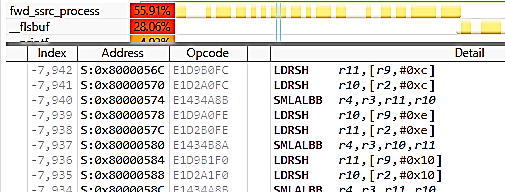 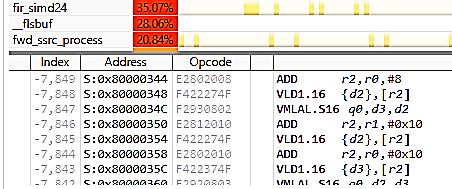 Scalar filtering                                                                                                     Filtering with SIMD instructions
THDN performances – floating-point 32bits
A sine wave (frequency 251Hz and 3400Hz) is resampled. 
The computation of the A-weighted THD+N gives numbers larger than 130dB.
The minimum filter length was set to 28 taps.
Sine wave -10dB at 251Hz (THD+N results in dBA)
Fs out=>  8000Hz 16000Hz 22050Hz 24000Hz 32000Hz 44100Hz 48000Hz
  8000Hz             150     133     134     134     134     137
 16000Hz     147             138     134     151     143     139
 22050Hz     143     141             135     138     152     142
 24000Hz     145     148     139             136     143     153
 32000Hz     144     147     143     142             136     142
 44100Hz     143     143     148     143     144             135
 48000Hz     143     146     143     148     150     138        


Sine wave -10dB at 3400Hz (THD+N results in dBA)
Fs out=>  8000Hz 16000Hz 22050Hz 24000Hz 32000Hz 44100Hz 48000Hz
  8000Hz                                                        
 16000Hz                     126     138     138     128     137
 22050Hz             140             127     132     135     135
 24000Hz             141     132             132     144     139
 32000Hz             149     143     143             140     137
 44100Hz             145     148     145     143             133
 48000Hz             147     143     148     145     138
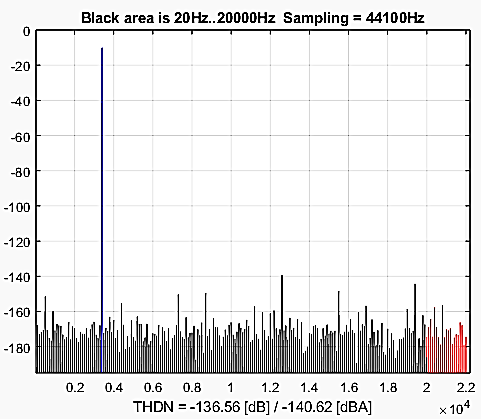 THDN performances – fixed-point 16bits
A sine wave (frequency 251Hz and 3400Hz) at -10dB FS is resampled at several frequencies. 
The computation of the A-weighted THD+N gives numbers in the 95dBA range. 
The minimum filter length was set to 24 taps.
Fs out=>  8000Hz 16000Hz 22050Hz 24000Hz 32000Hz 44100Hz 48000Hz
  8000Hz              95      93      95      94      94      95
 16000Hz      97              93      95      96      95      96
 22050Hz      91      93              94      94      97      95
 24000Hz      97      96      93              94      95      97
 32000Hz      97      96      92      94              95      97
 44100Hz      90      92      97      93      94              95
 48000Hz      98      97      92      97      97      95        


Sine wave -10dB at 3400Hz (THD+N results in dBA)
Fs out=>  8000Hz 16000Hz 22050Hz 24000Hz 32000Hz 44100Hz 48000Hz
  8000Hz                                                        
 16000Hz                      94      96      95      95      97
 22050Hz              93              93      94      95      95
 24000Hz              93      93              94      94      96
 32000Hz              99      93      94              96      97
 44100Hz              91      97      93      94              95
 48000Hz              97      91      97      93      95
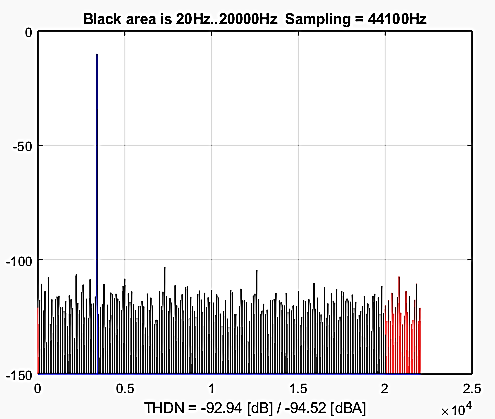 Spectral flatness
The computation do not introduce ripples in the output samples.
The two plots on the left are the spectrum shape of the of the 24-taps filter.
The right-plot is the wave and spectrogram of the fixed-point Q15 processing result.
In this example, the spectral flatness at 1dB is guaranteed up to 19500Hz.
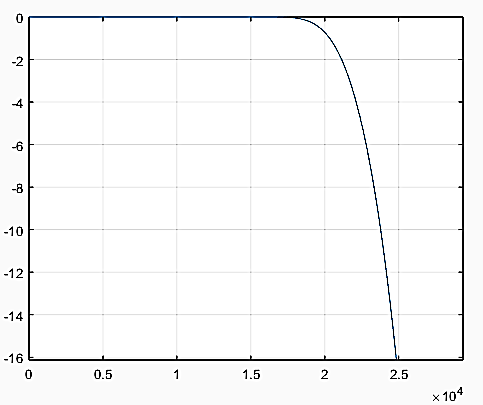 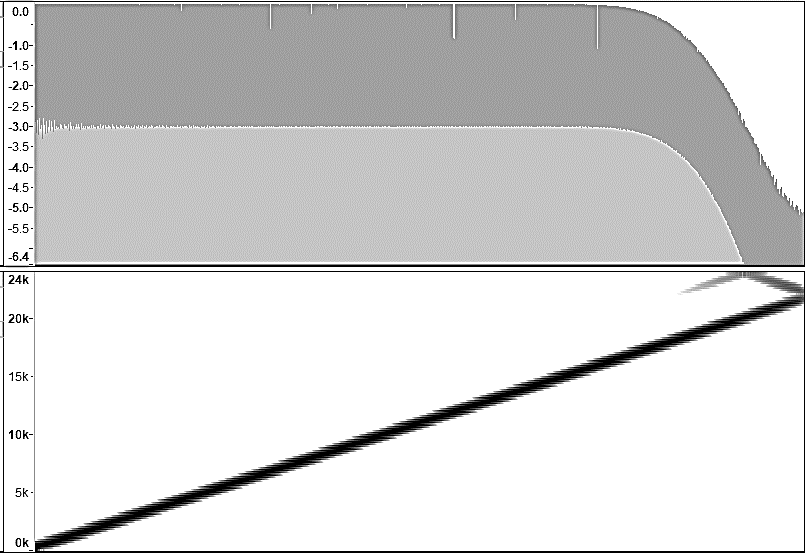 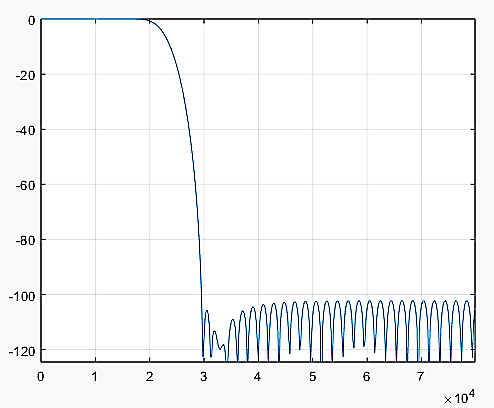